We are learning to classify quadrilaterals by geometric properties such as parallel and perpendicular sides, lines of symmetry and angle size.  We are also learning to perform and describe rotations.
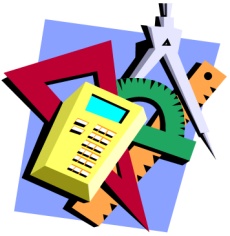 Geometry
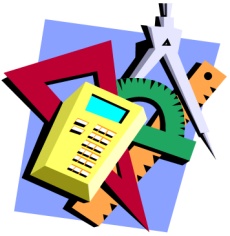 This morning we will we constructing polygons using twizzlers!  
You may work alone, or choose a maximum of TWO partners who has a similar level of understanding to you in geometry.  You will need:
A math dictionary 
A protractor 
Clean hands and two paper towels
A few short, and a few long twizzlers (Ms. T will hand these out once you have your paper towels on your table)
(LATER – NOT now!!) a device on which to record your work
What shapes can you build with exactly two identical long Twizzlers and two identical short Twizzlers?
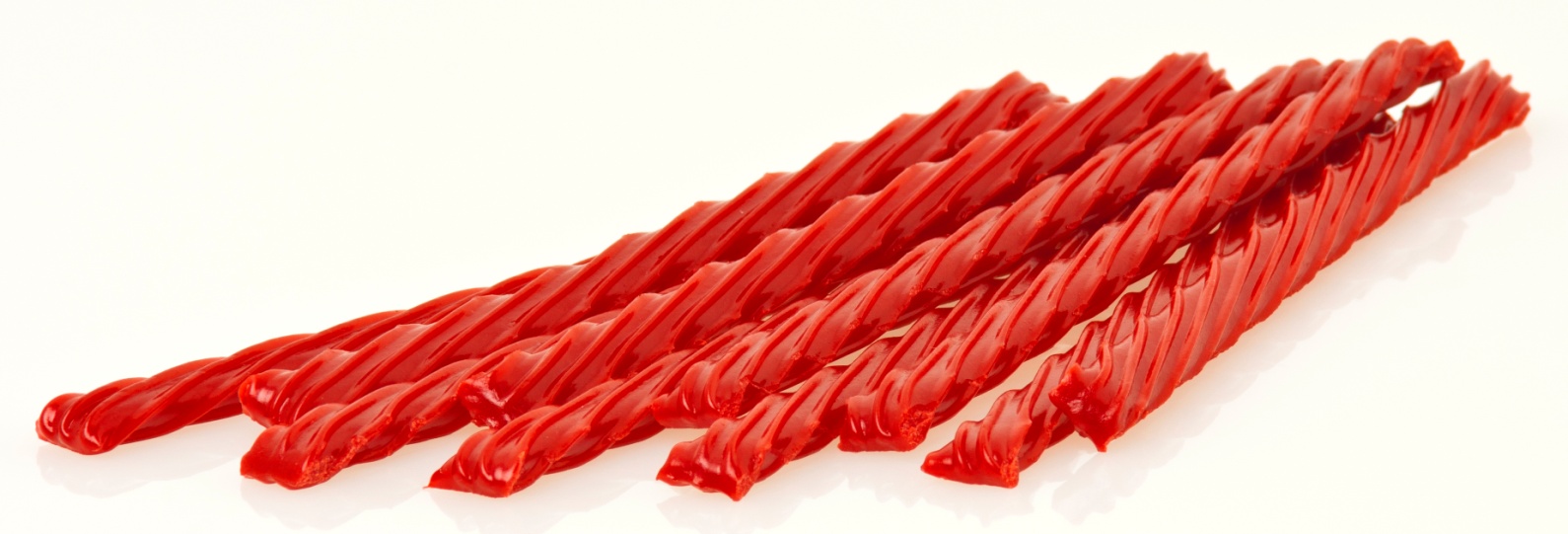 Once you have built several polygons, please check the assignment on Edmodo.
Edmodo Twizzler Assignment
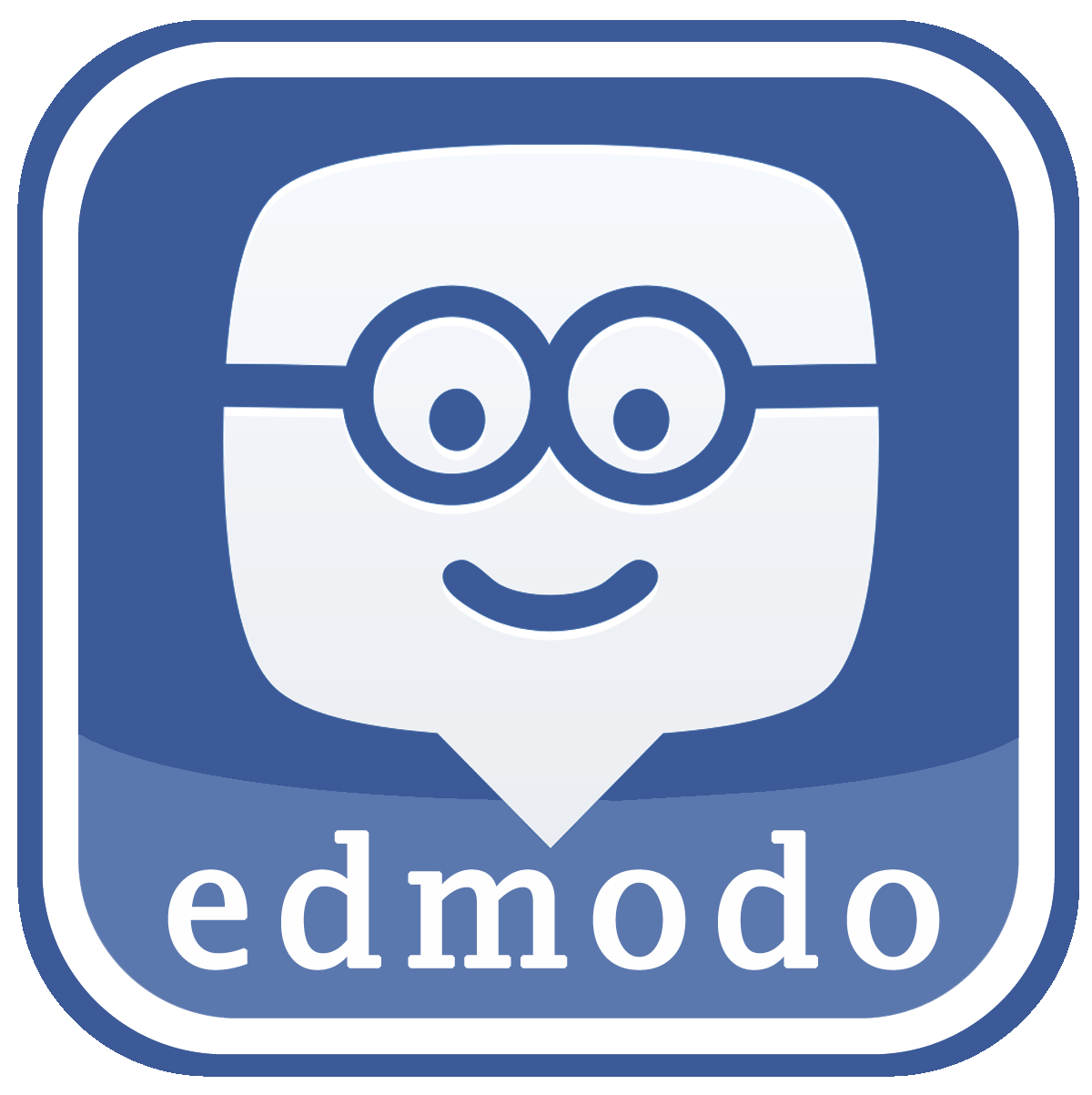 Using Thinglink, Skitch, Flipagram, or some other appropriate app, create a visual to show what you know: 
include at least two of your Twizzler Polygons
Include a caption that tells what each polygon is called (i.e. “parallelogram”, “trapezoid”, “concave quadrilateral”, etc.)
Label 5 different types of angles on your image
BONUS: What if you rotated one of your polygons 90 degrees clockwise?  What would it look like?
Submit your assignment on Edmodo (one per group – but list everyone’s name!!!)
Be sure to save your file in a way that you can attach it, or “share” your file publically and publish it online, so that you can attach the link